Instructions as you enter the WebEx Virtual Classroom:
01
Make sure your name in the participant list on the right-hand side of the screen shows up as your code that Mara provided you via email (example: 01 01) If your name is not your code, please leave the WebEx virtual classroom and re-enter after you have updated your listed name.
02
Mute yourself by clicking on the microphone icon at the bottom of your screen. Click the button until it is red. You are muted if the microphone icon looks like this:
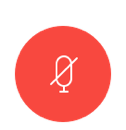 03
Make sure your camera is on by clicking on the camera button at the bottom of the screen. If it is red, your camera is not on. Click the button until it is NOT red. Your camera is on if the icon looks like this:
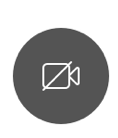 Your settings are correct if the bottom of your screen looks something like this and you should see a small picture of yourself in the top or bottom corner:
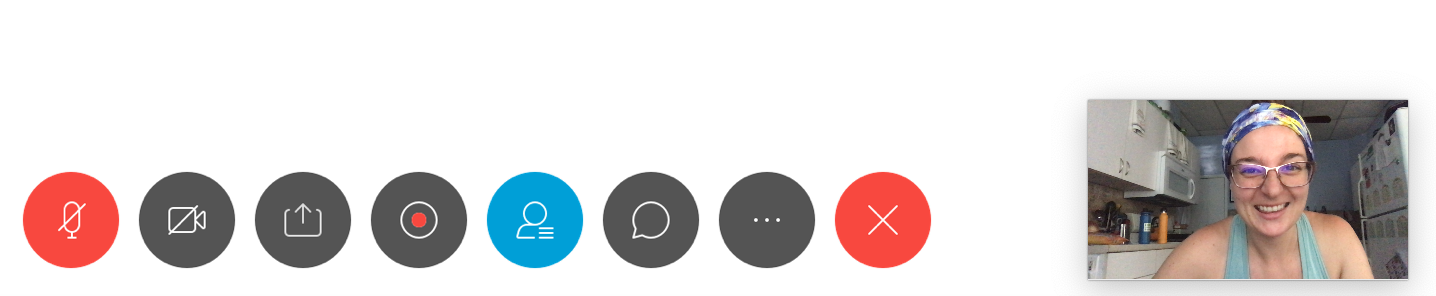 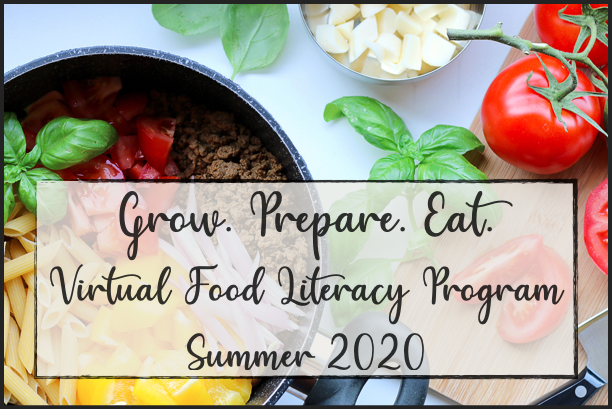 Welcome
Lesson 3 Grow. Prepare. Eat.
Monday July 13th, 2020
Today’s lesson outline
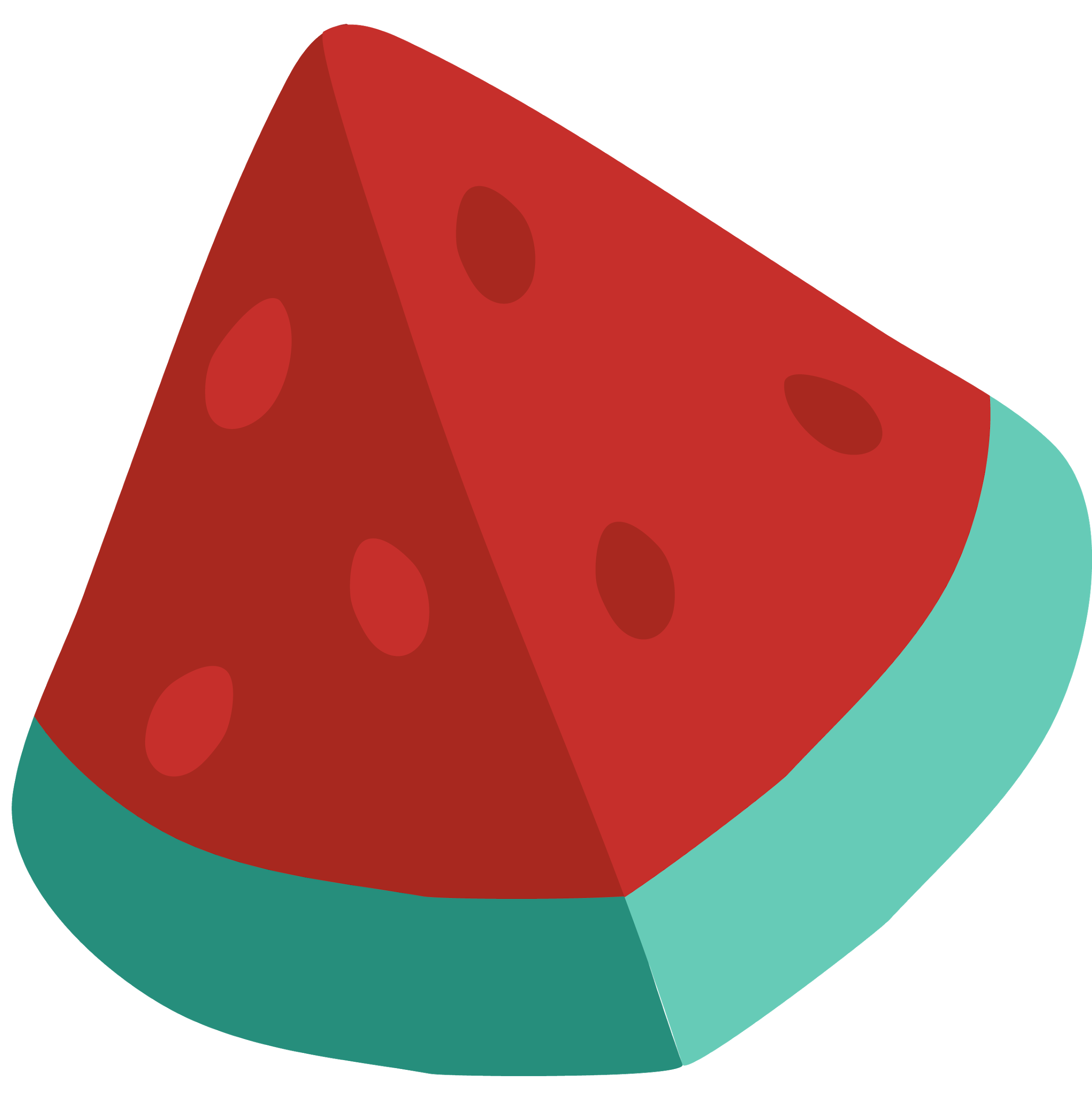 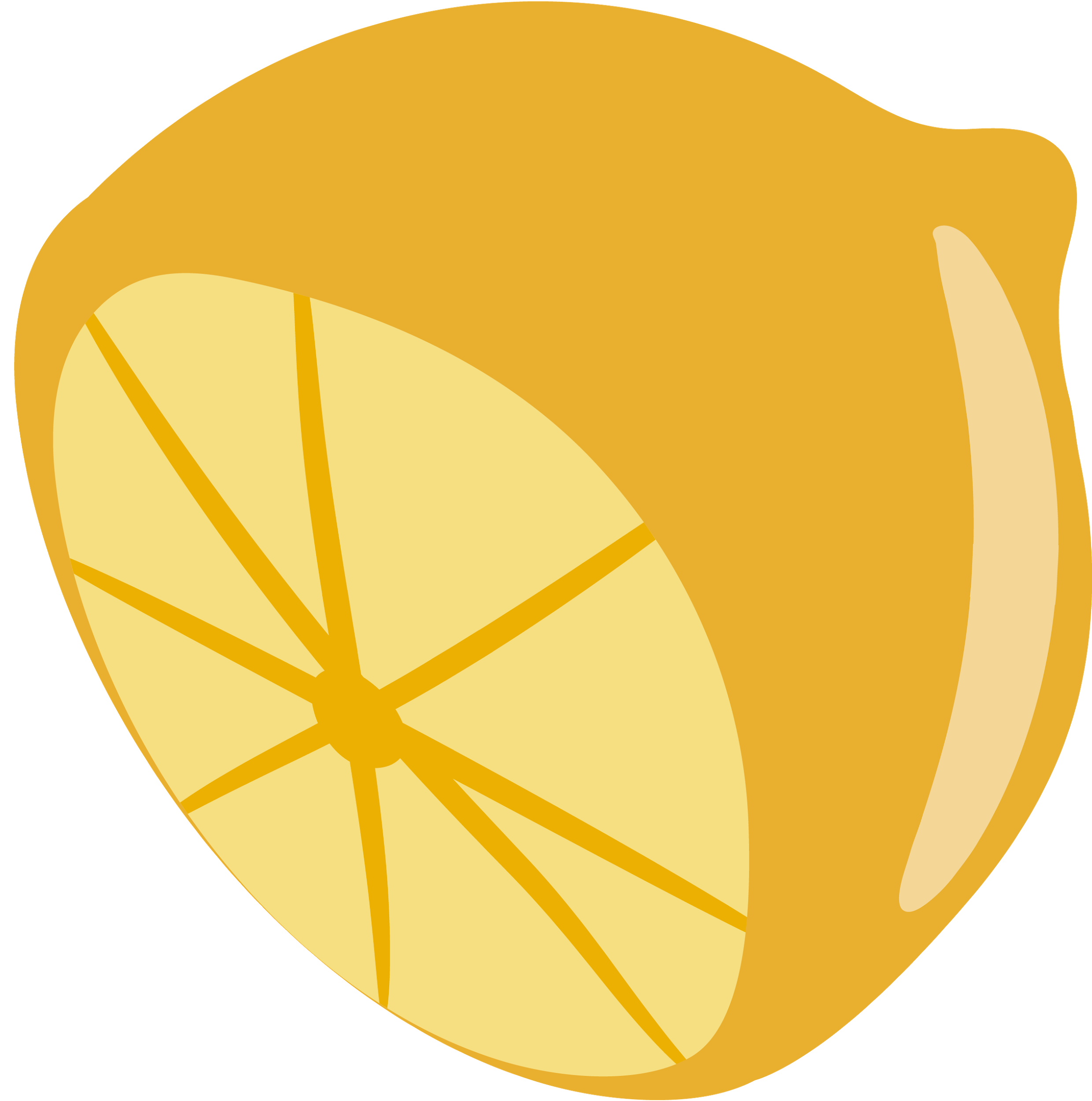 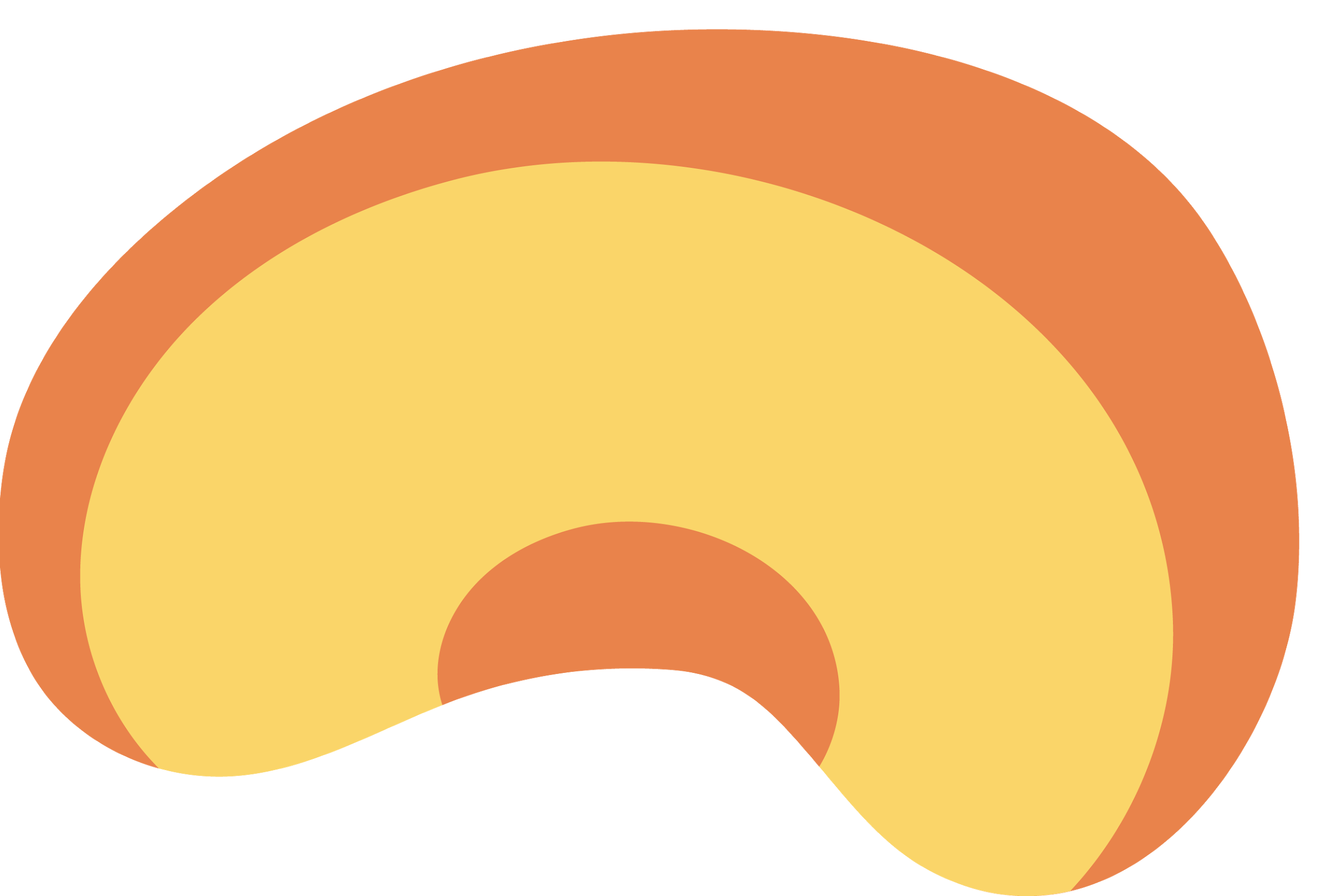 02
Nutrition of fruit
01
Share about the hands-on activity
intro to knife skills
make a fruit recipe
03
04
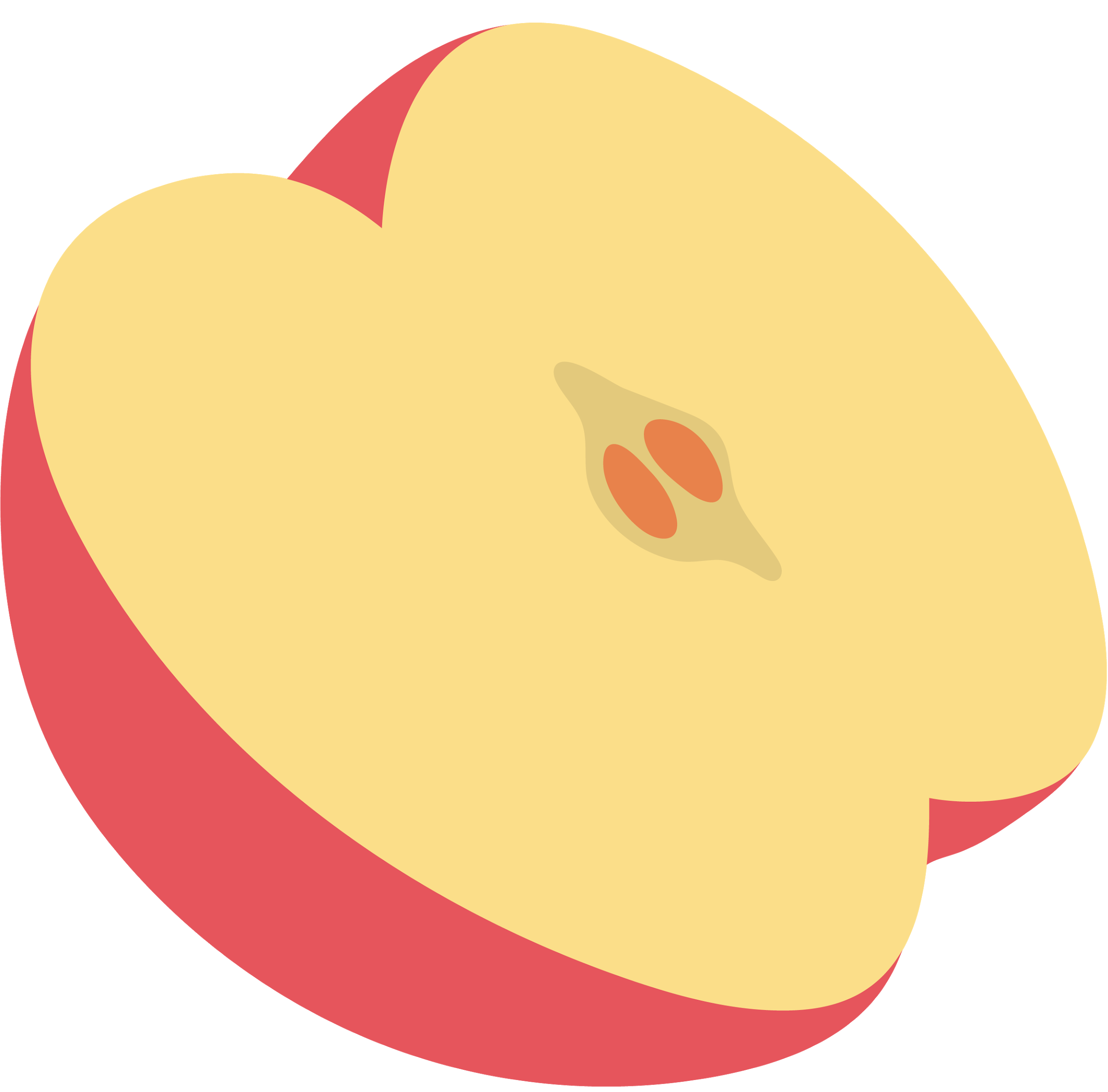 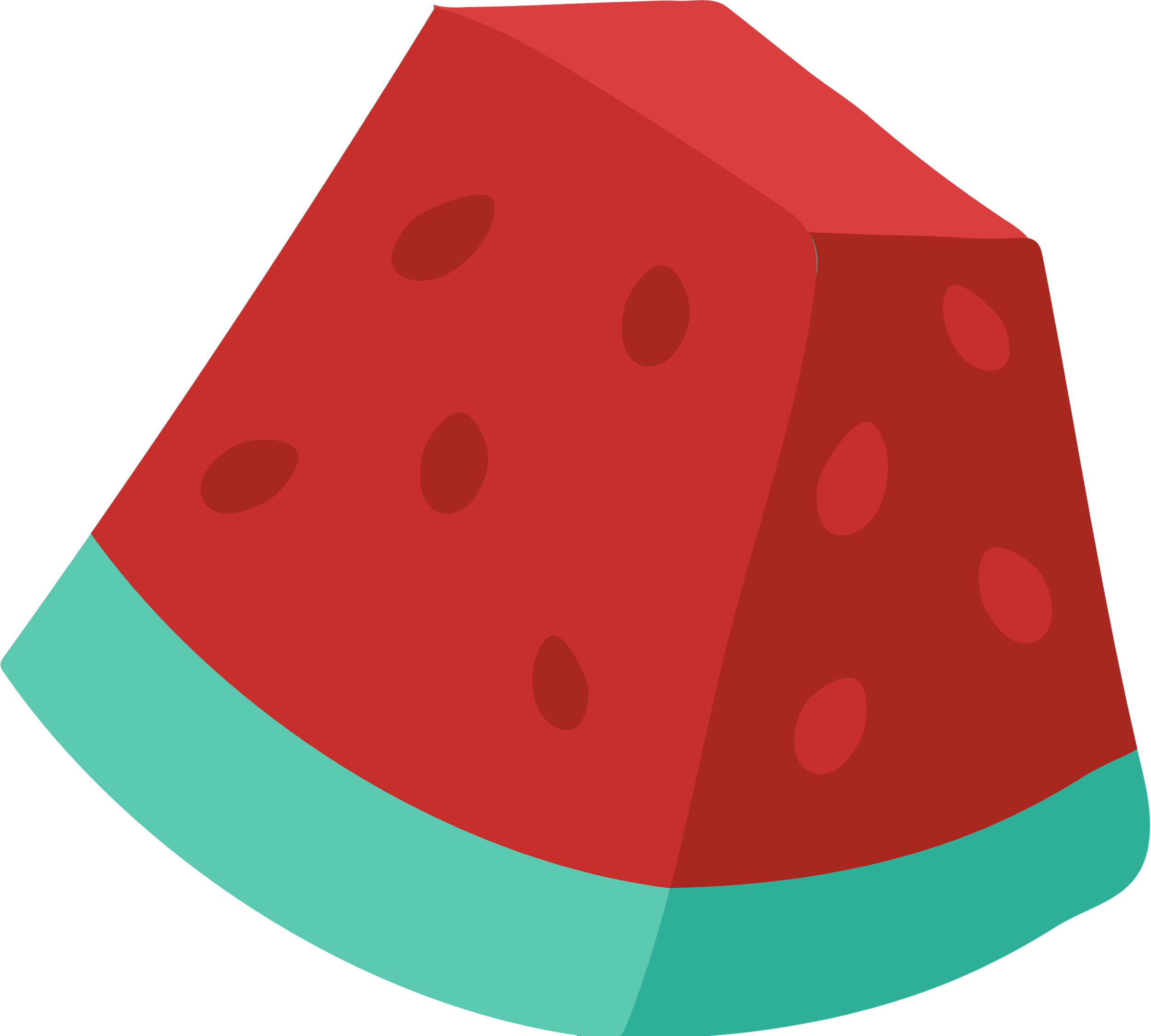 hands-on activity
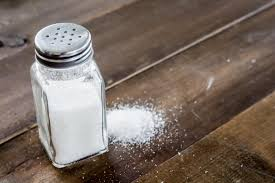 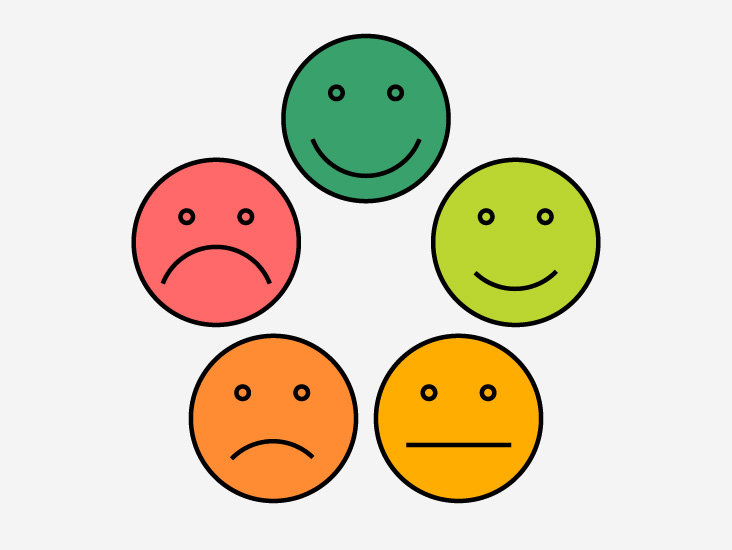 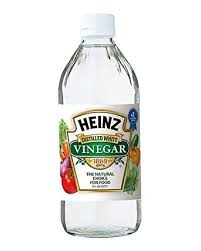 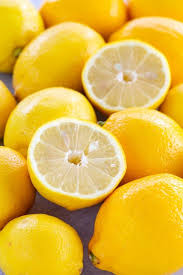 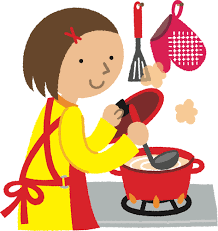 How did it go trying out different flavor and texture combinations?
What were some of your favorite flavor combinations?
What foods did you use? What did you use for each flavor?
How might you use your favorite flavor combinations in recipes?
WHo has heard of the word “Nutrition”?
What do you think of when you hear the word nutrition?


What do you think it means?
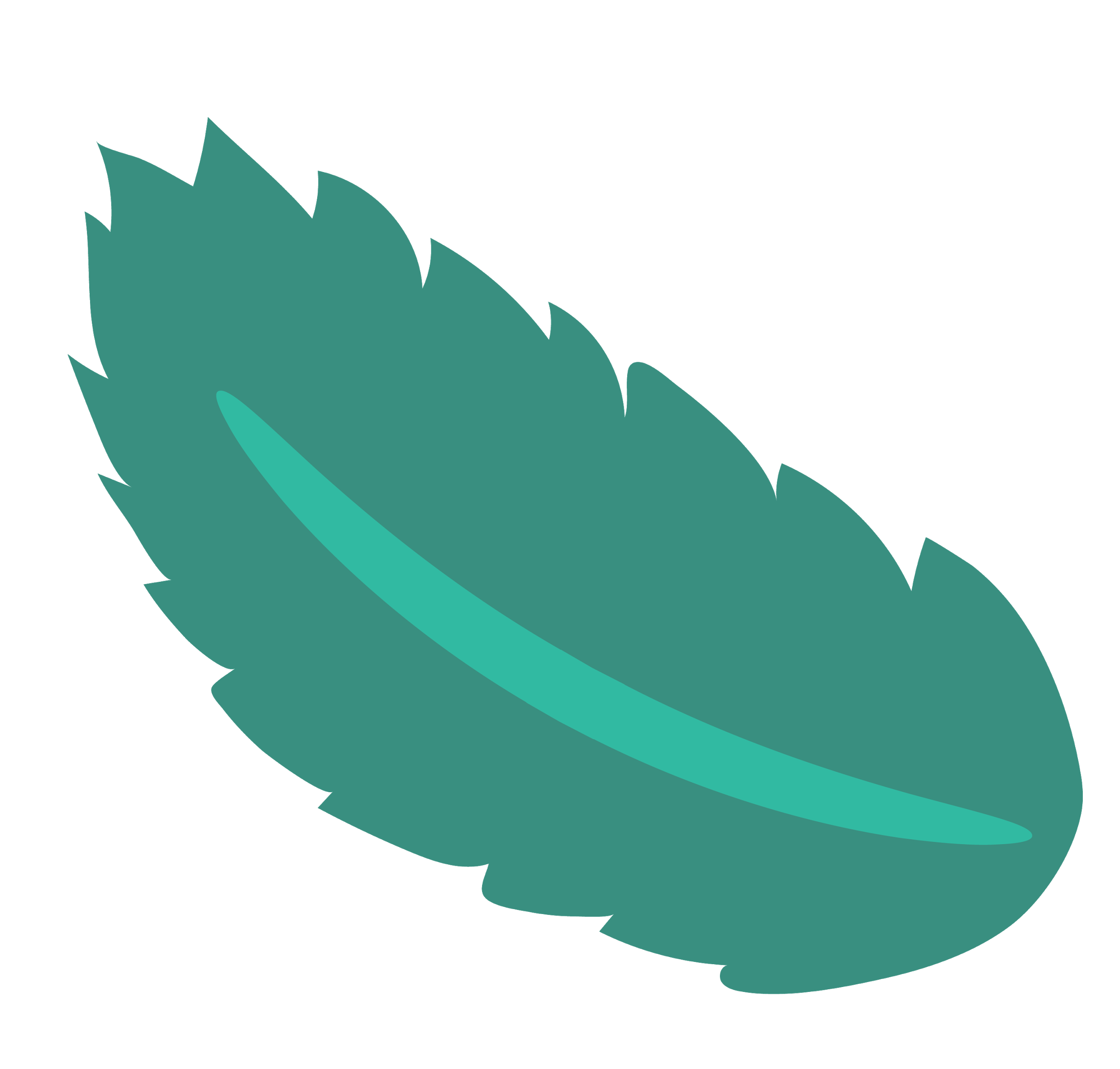 Nutrition is...
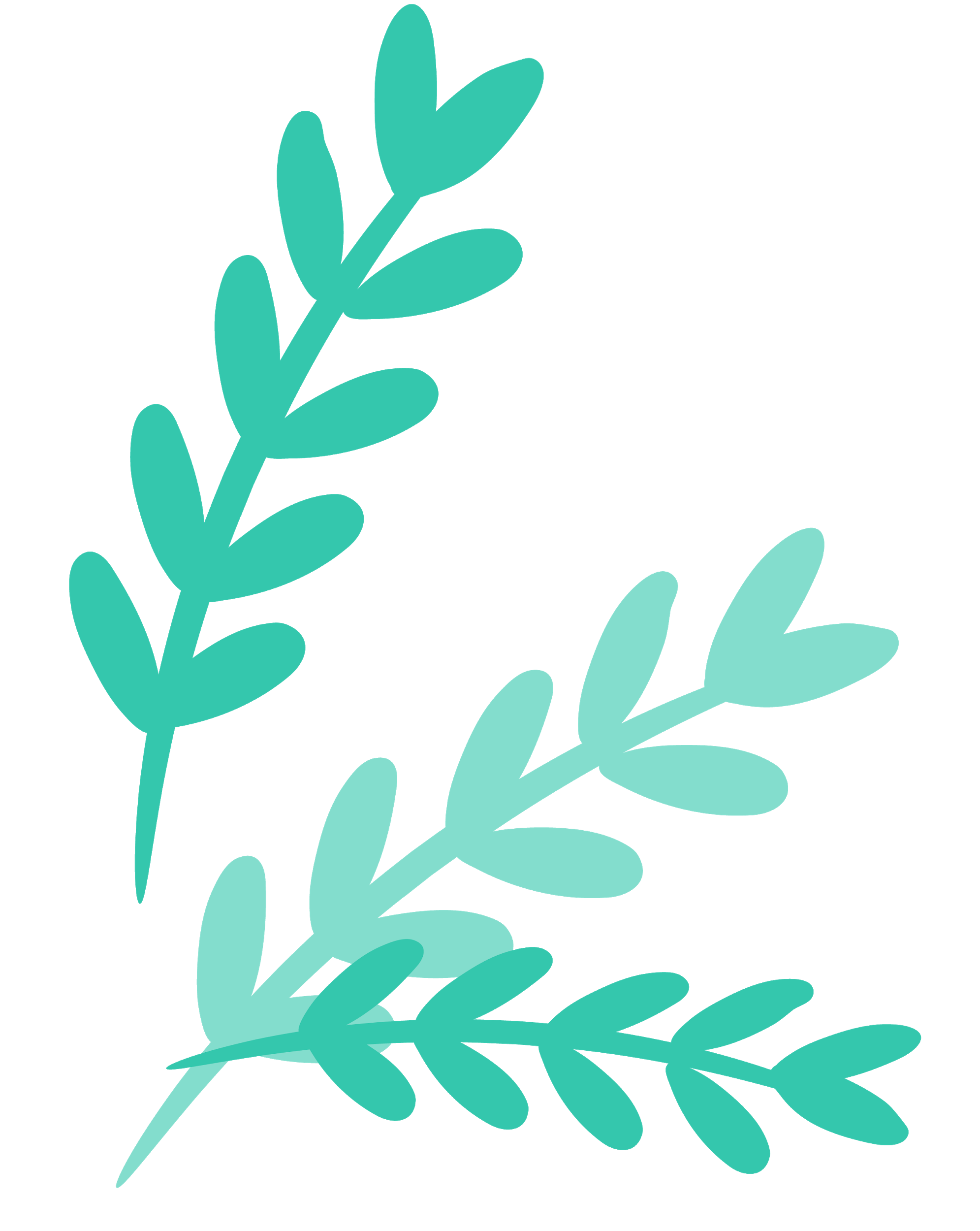 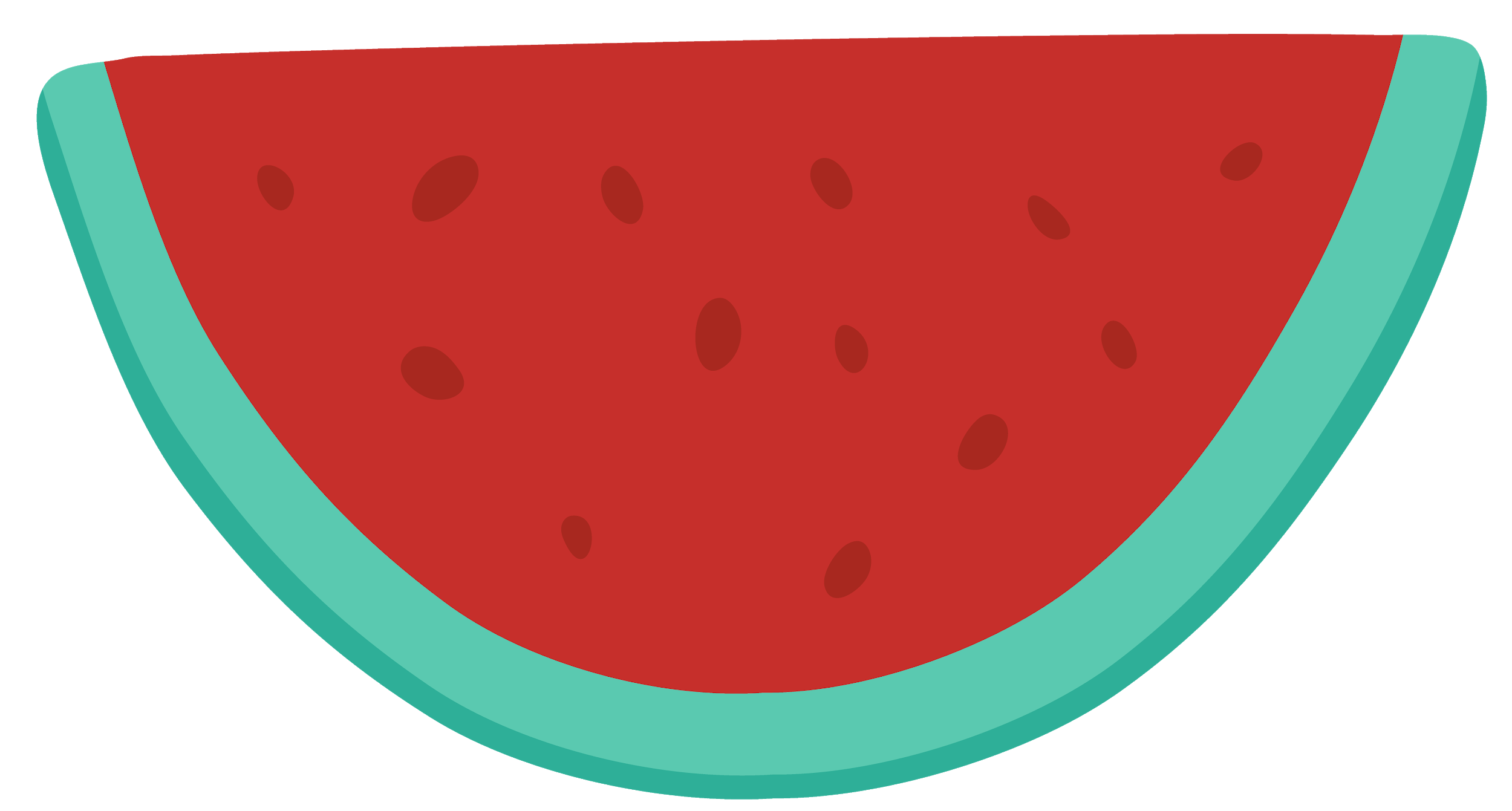 All about different foods and what they do for our bodies!
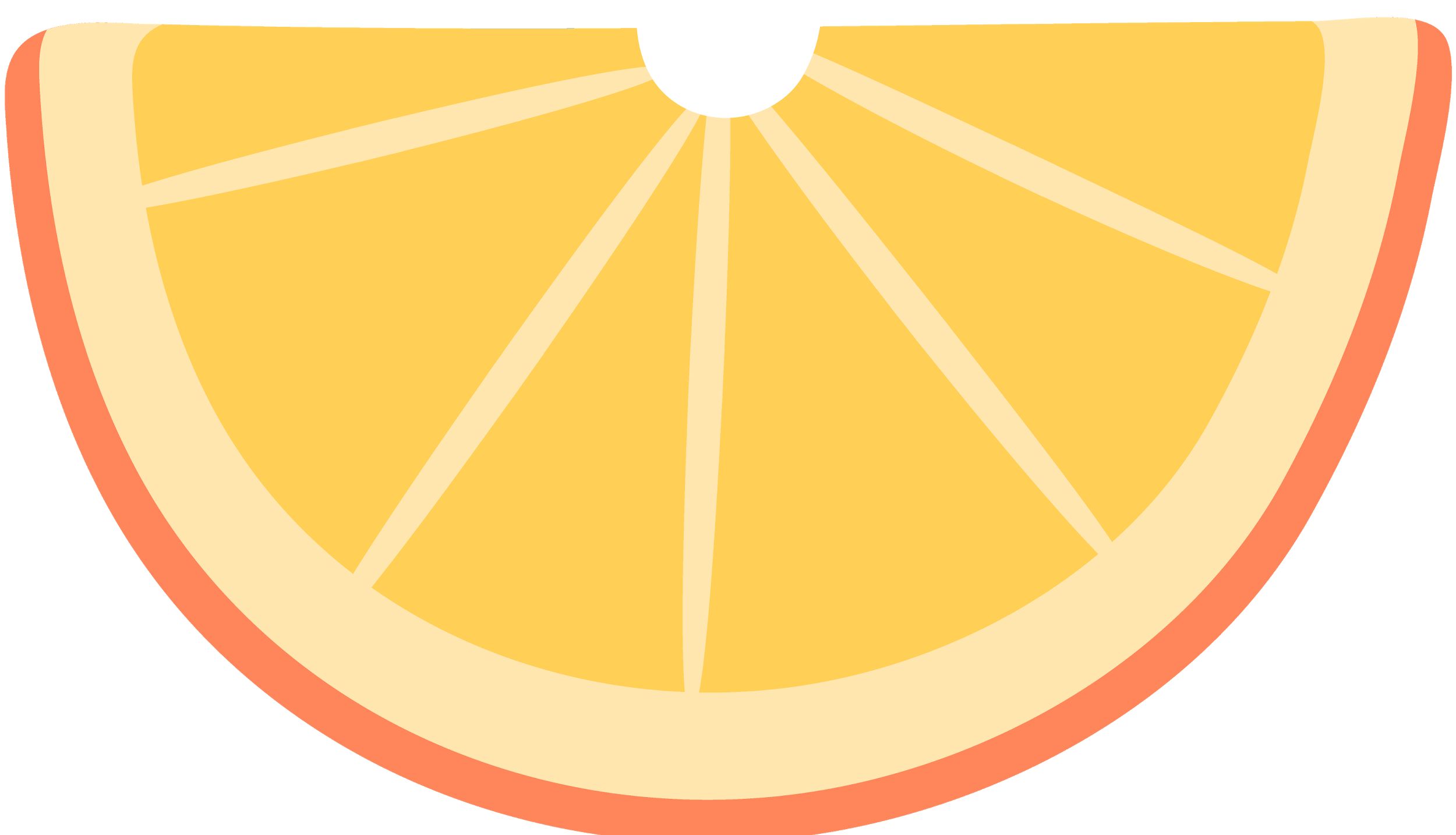 What nutrients are in fruits?
Fiber
Vitamins
water
Carbohydrates
Fiber comes from plants and helps to keep our digestive system and heart healthy.
There are lots of different vitamins, and each one does a special job in your body.

For example, vitamin C helps your body to heal from cuts and scrapes.
Have you ever taken a big bite of fruit and had juice run down your chin? That’s because fruit is full of water!
Carbohydrates provide your body with energy to move around and exercise.
What Nutrients are in Melons?
Vitamin A
Water
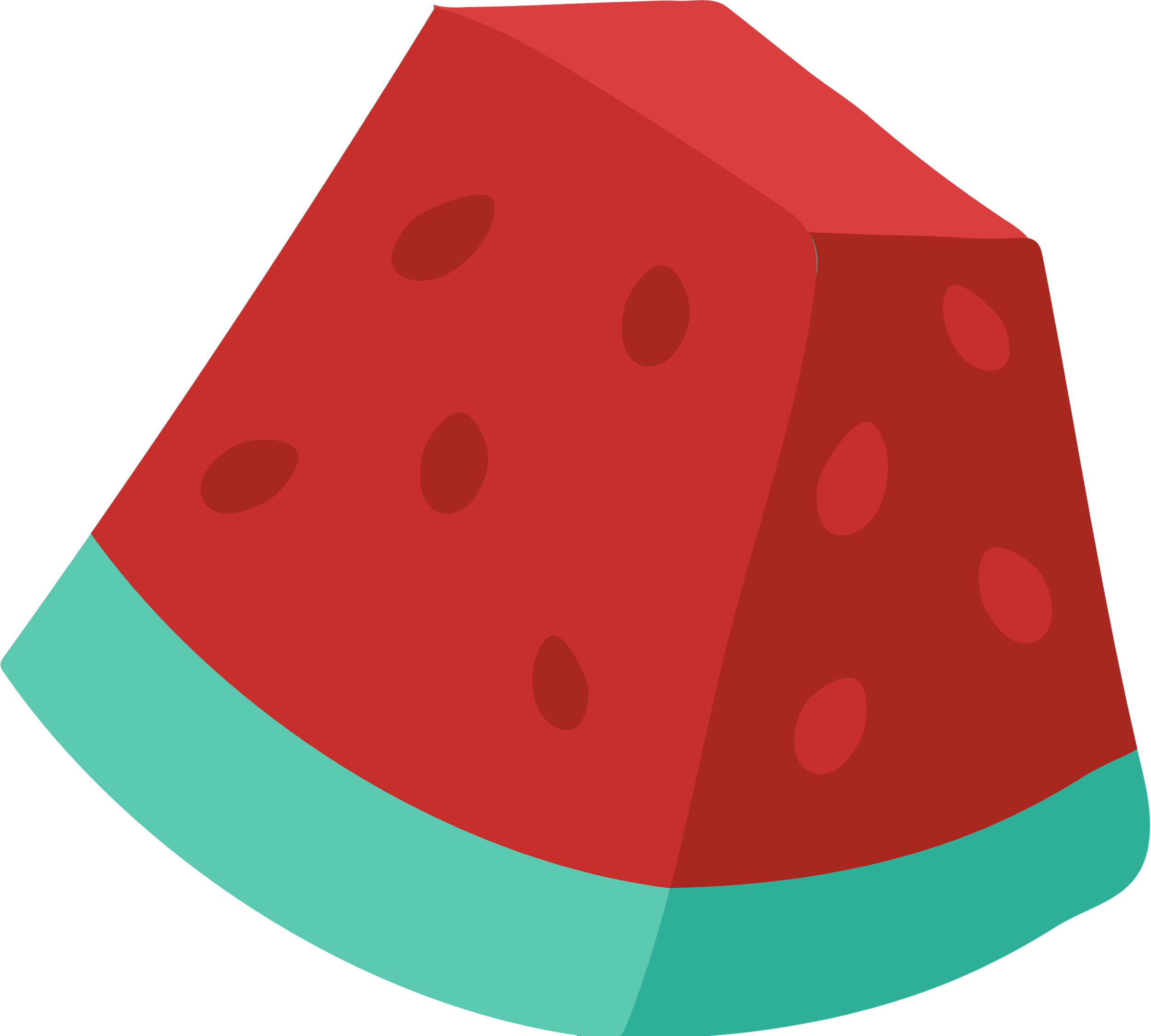 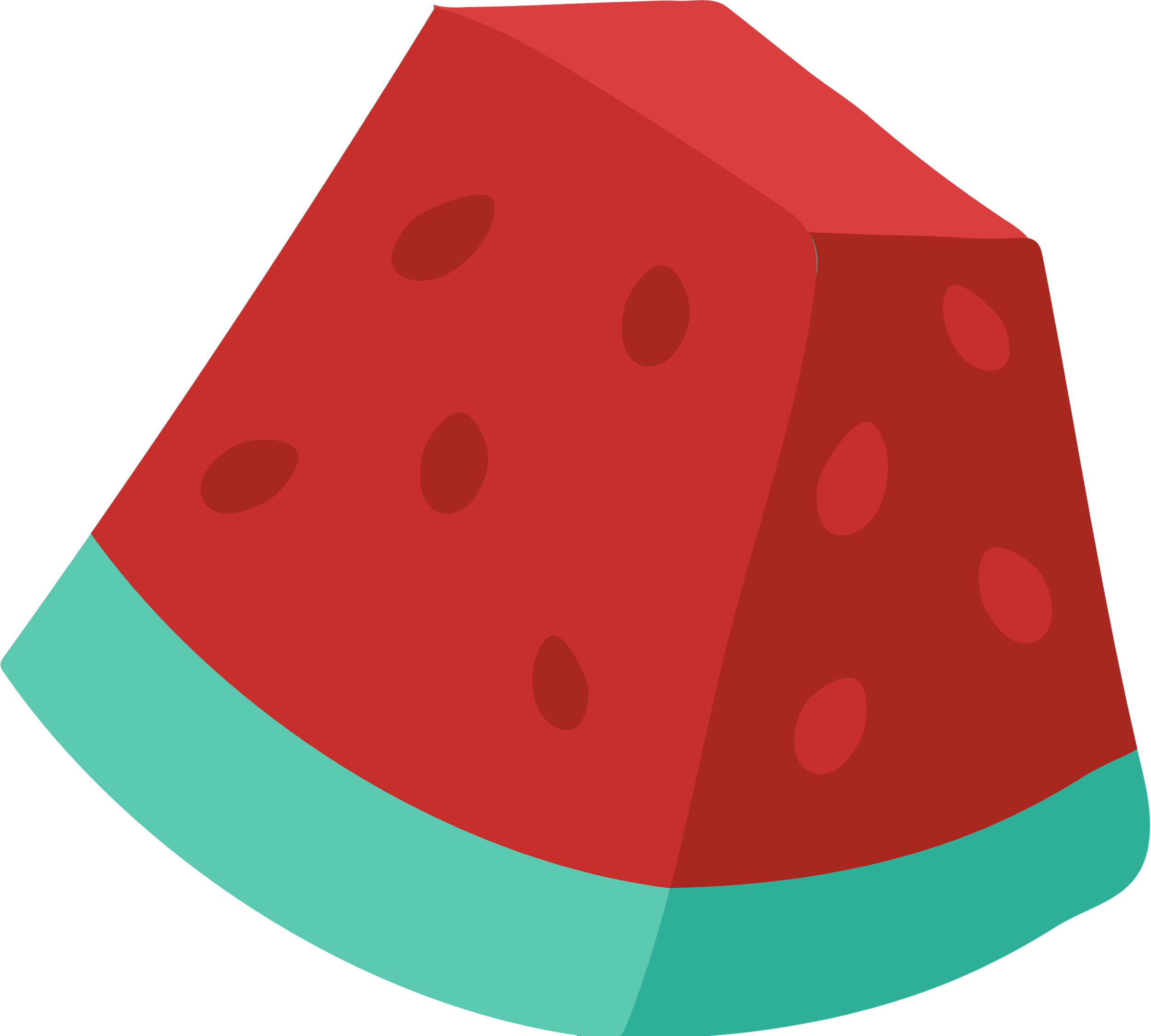 Melons, especially cantaloupe and honeydew contain lots of vitamin A. 

Vitamin A maintains the health of skin, eyes, and the immune system.
Watermelons are 92% water! 

Drinking enough water is important to avoid getting dehydrated, especially when you exercise and sweat.
Vitamin C
Potassium
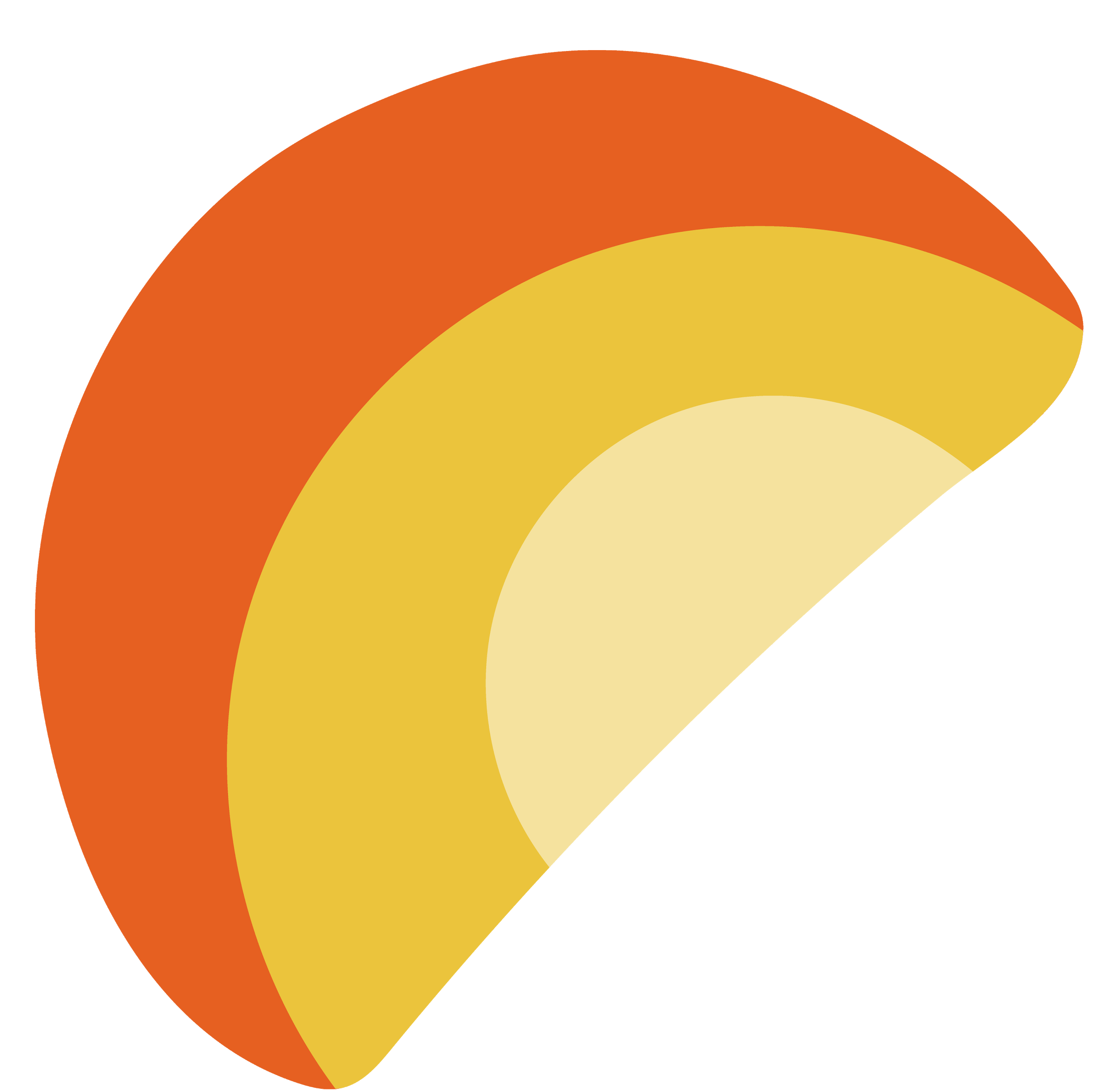 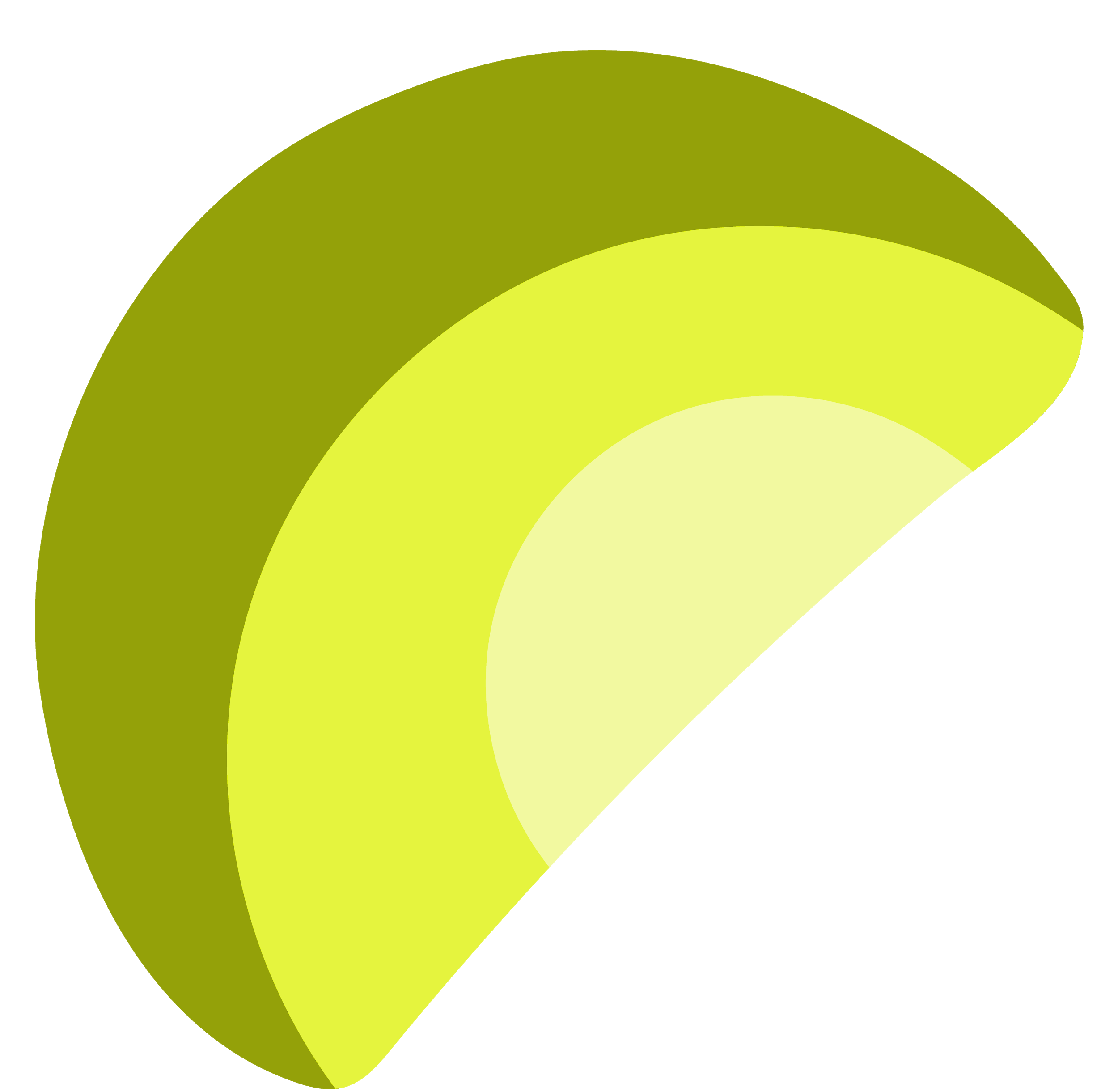 Potassium is super important for our muscles, heart, and fluid regulation.

Cantaloupe and honeydew contain more potassium than watermelon.
Vitamin C helps our bodies to heal cuts and scrapes, and also helps with immune function.

Cantaloupe and honeydew contain more vitamin C than watermelon.
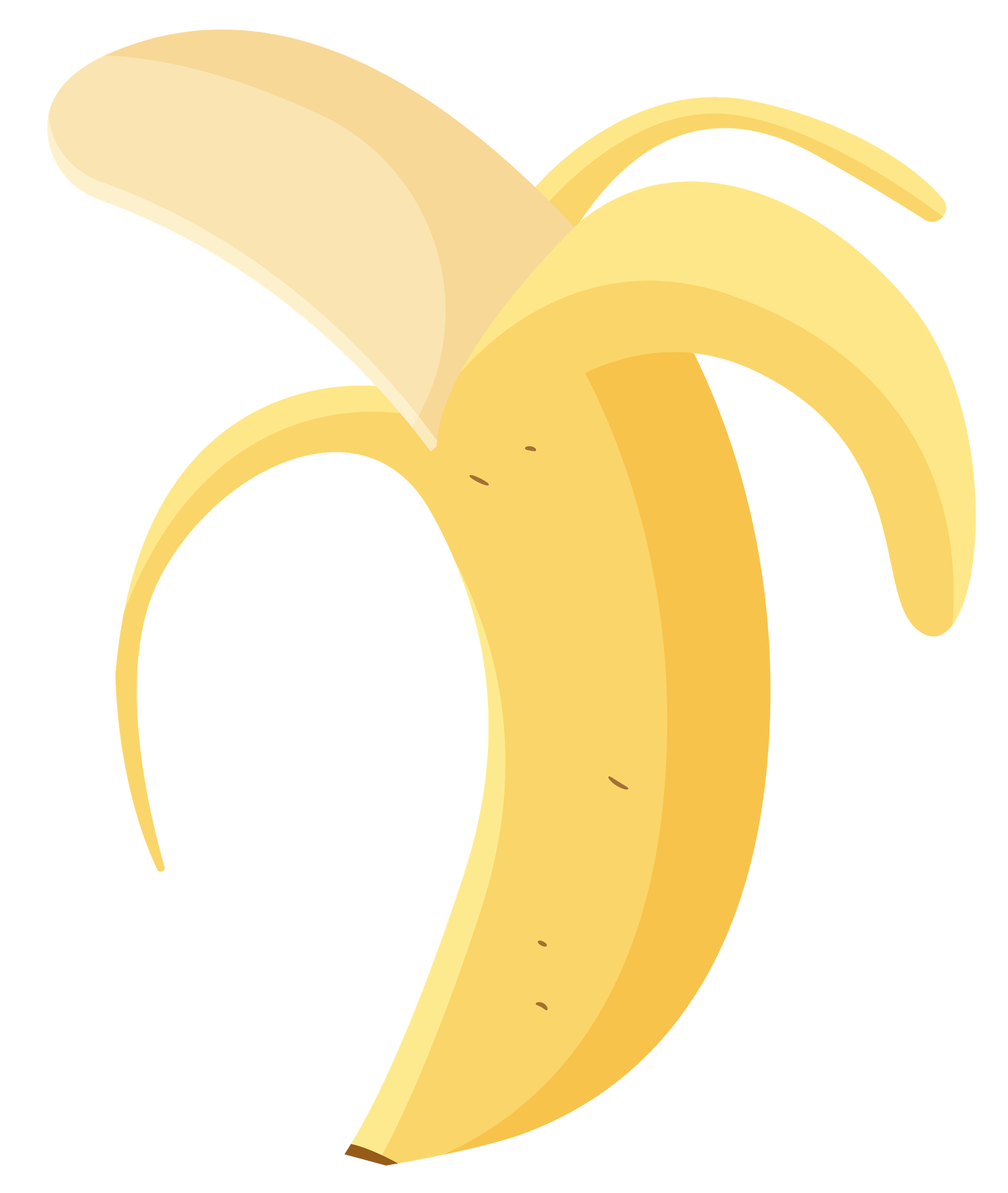 who has used a knife in the kitchen before?
tips for knife safety in the kitchen
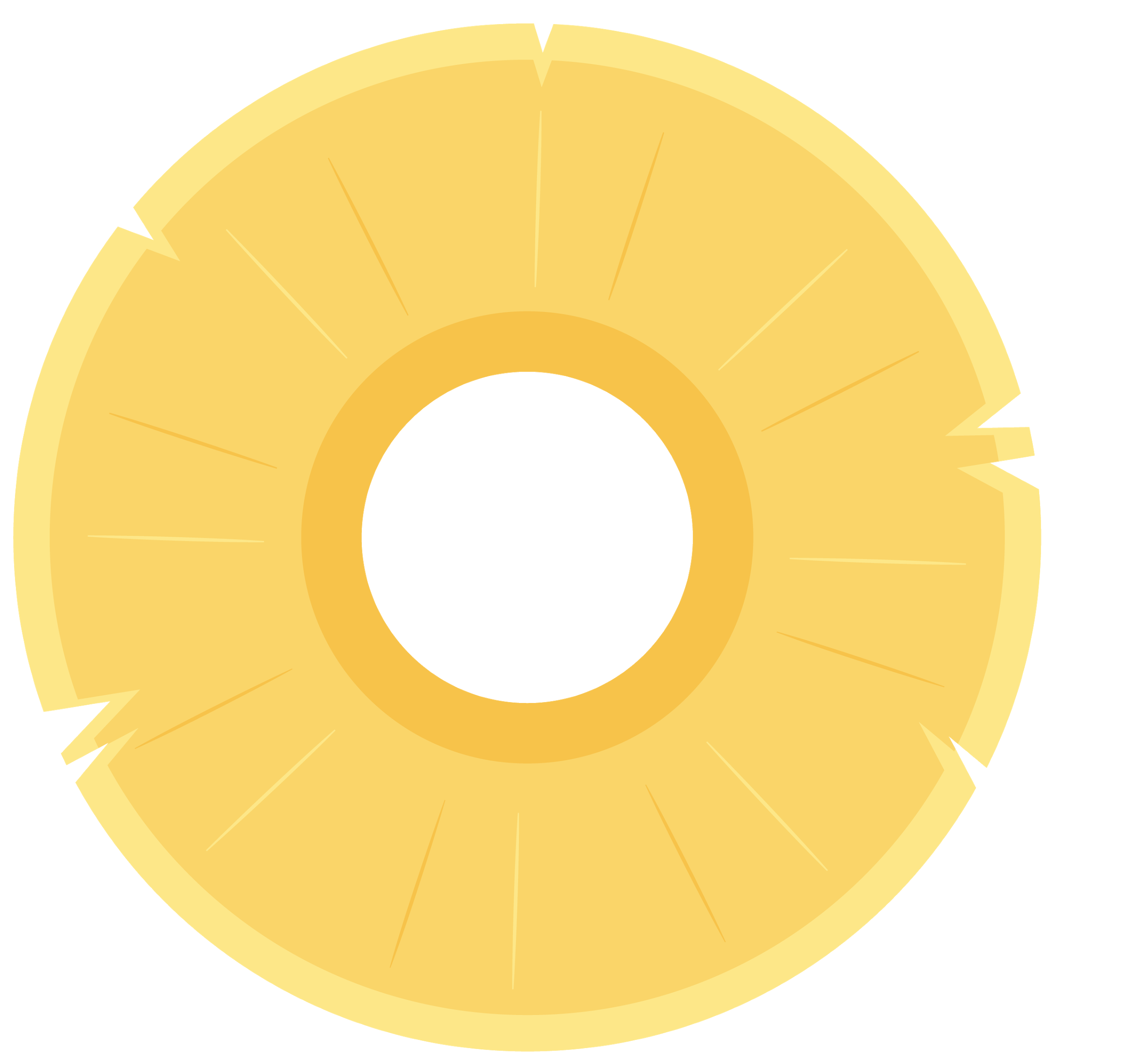 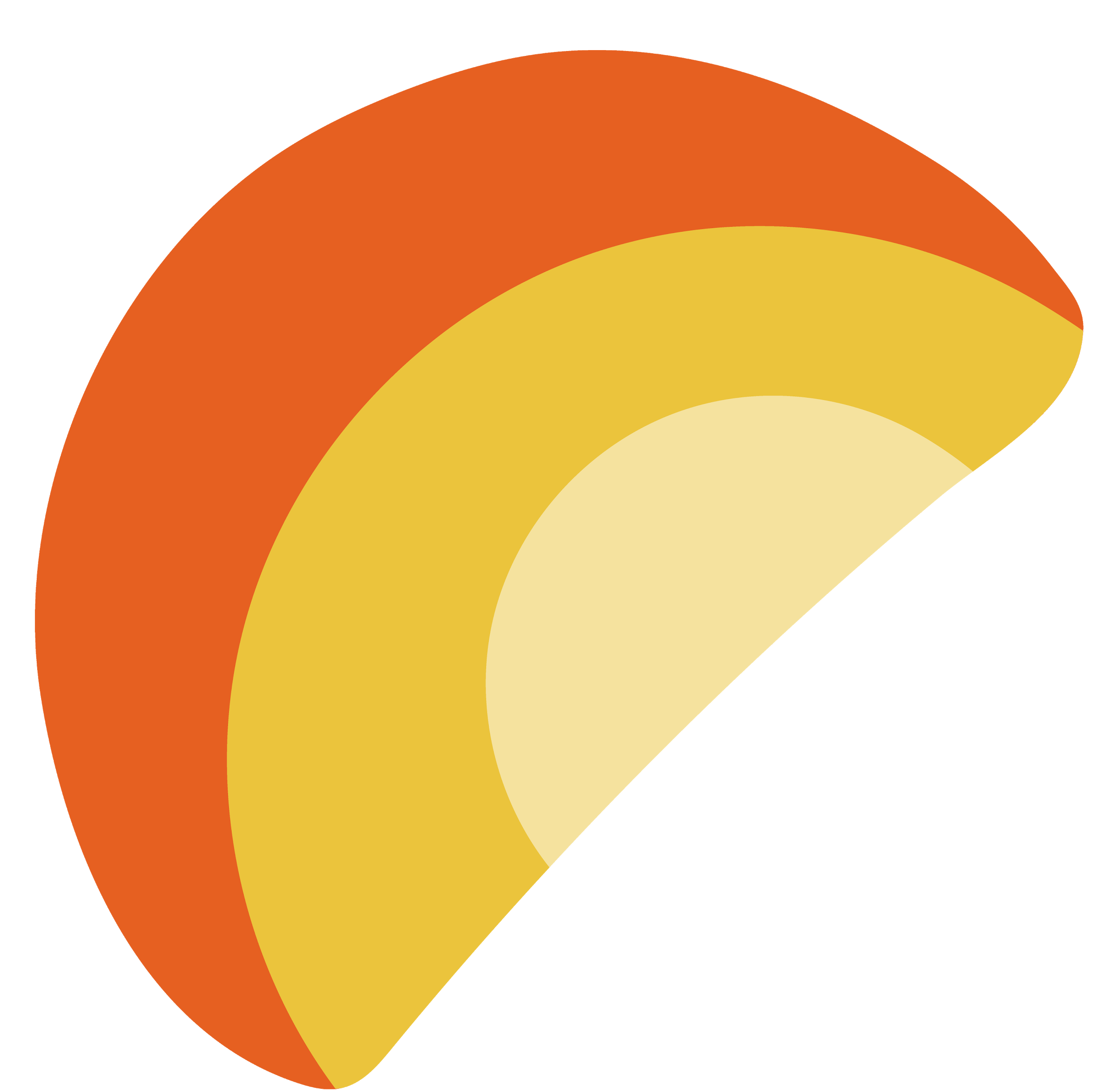 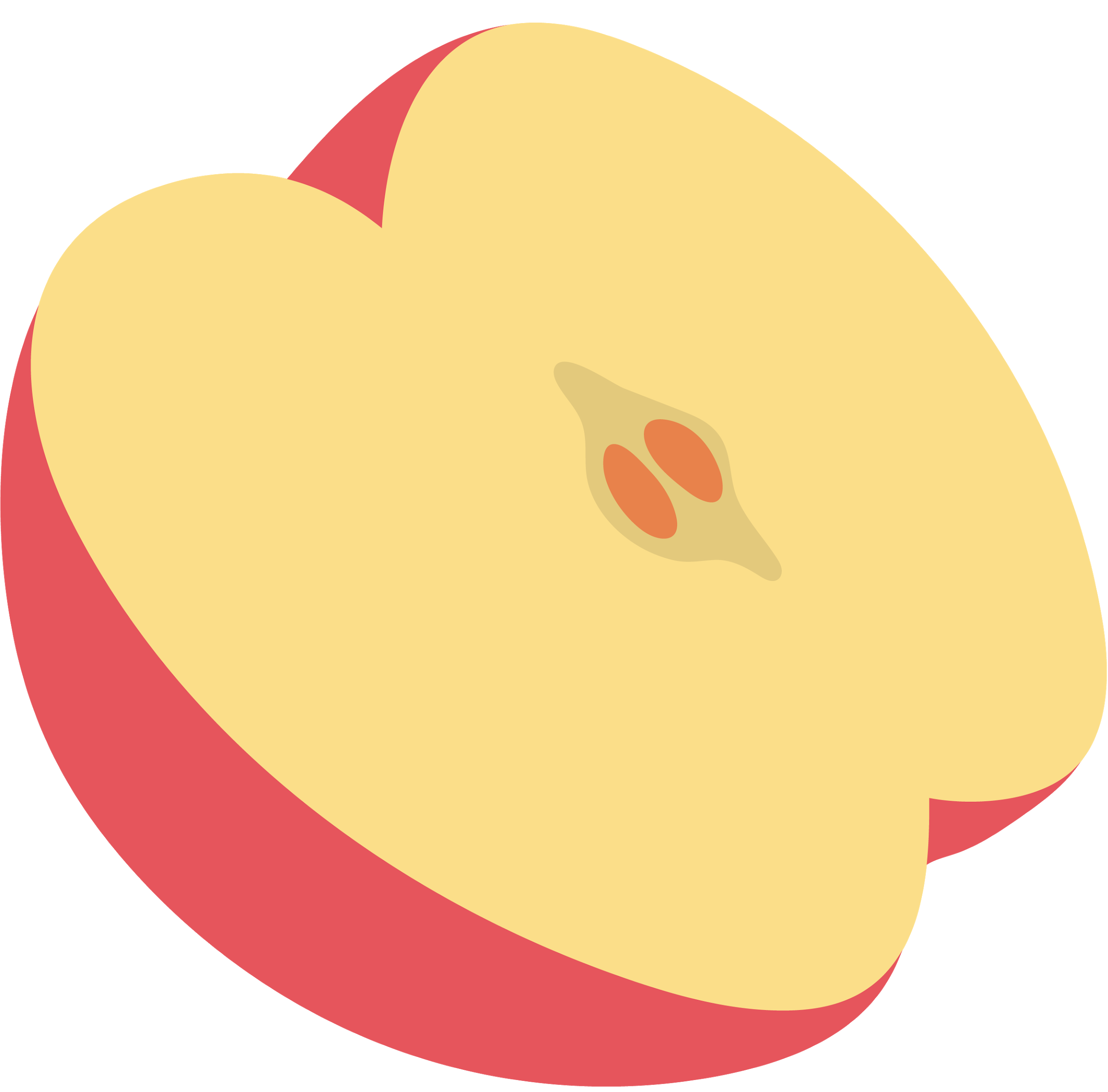 do the bear claw!
always have adult supervision
cut on a stable and smooth surface like a cutting board
bear claw technique
make a claw shape with your non dominant hand (the one not holding the knife)
this keeps your fingers away from the knife. In case of an accident, the knife would just hit the front of your nails!
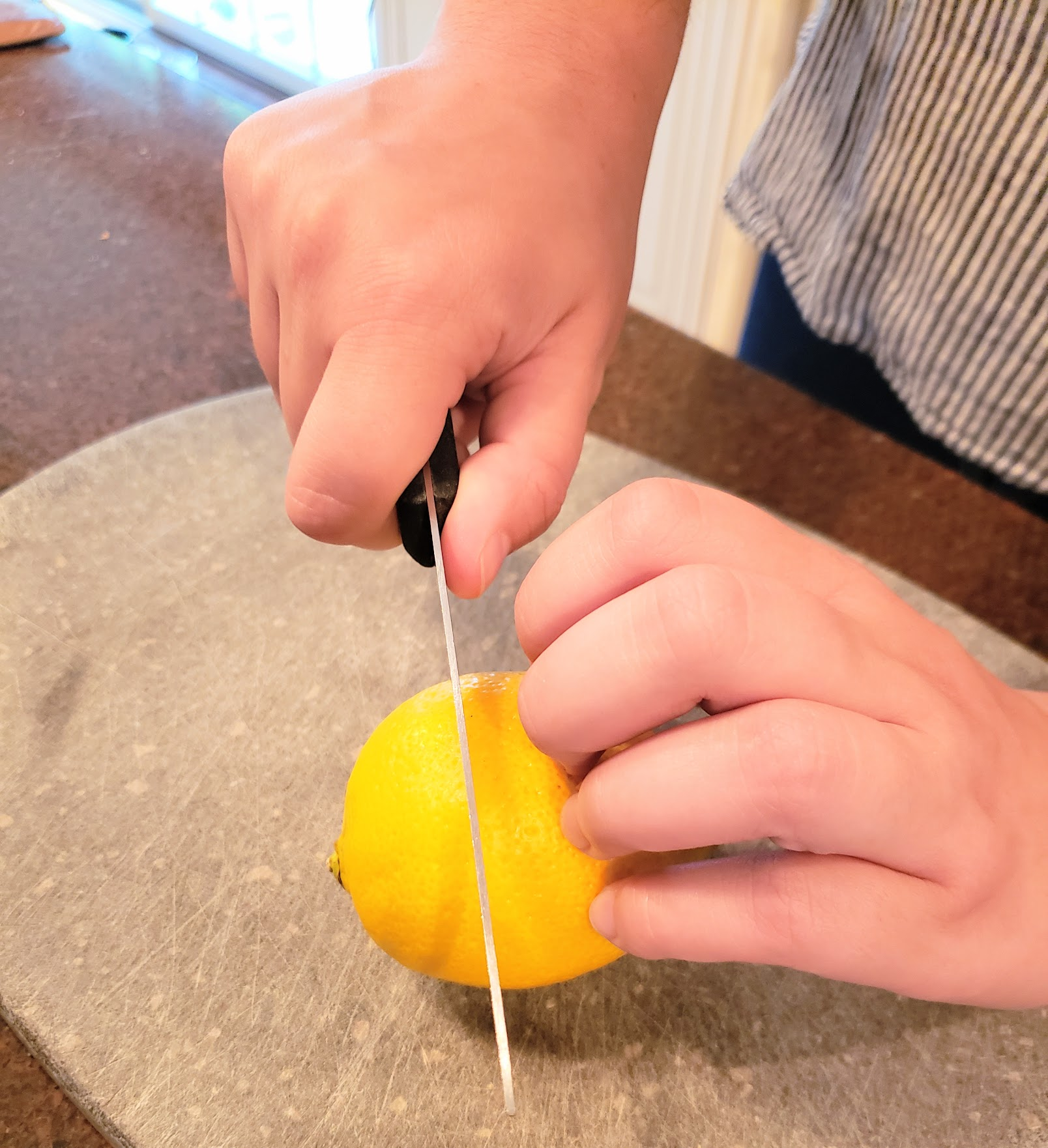 30%
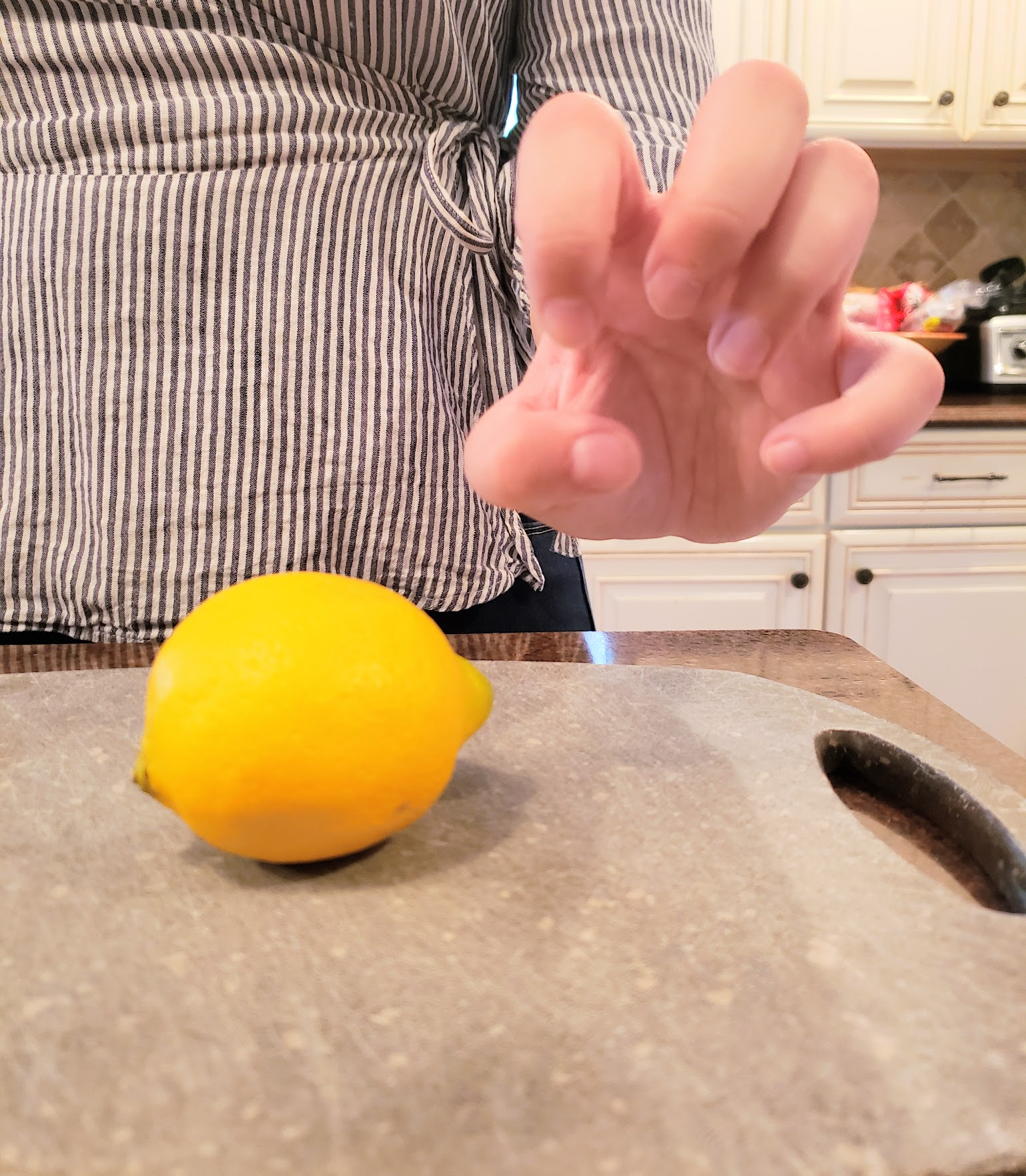 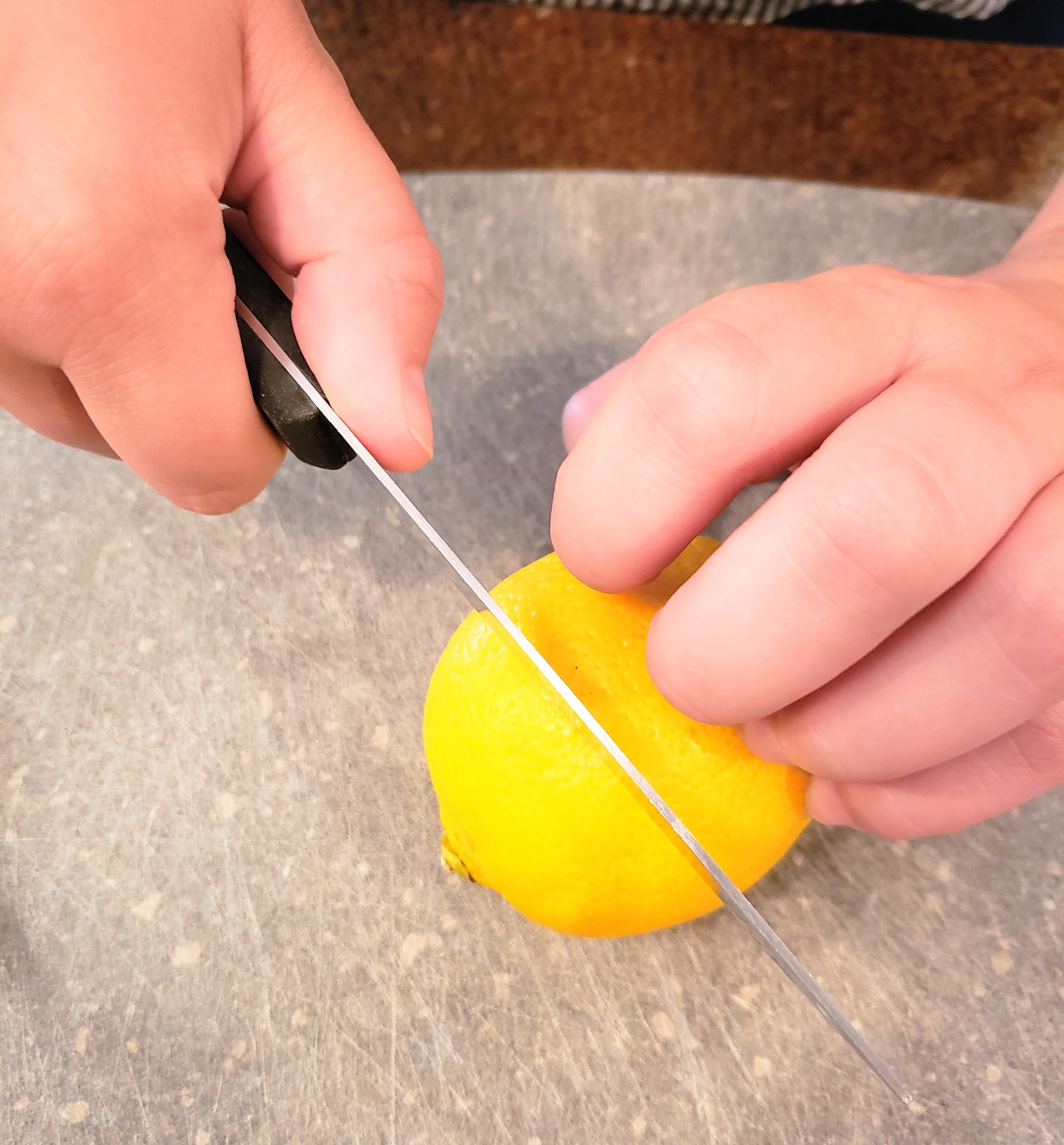 use your claw to hold whatever you are chopping
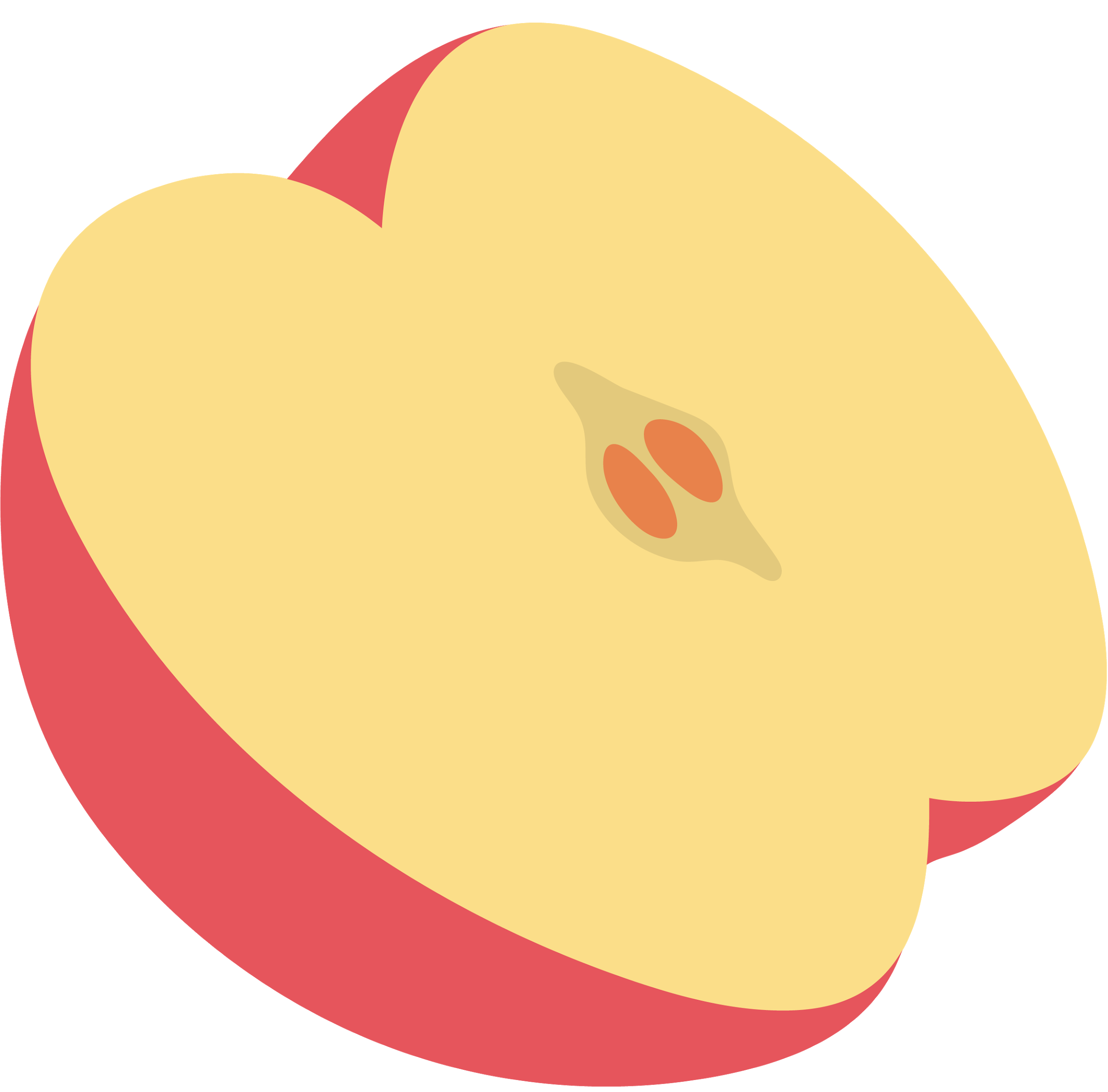 hands-on activity explanation:
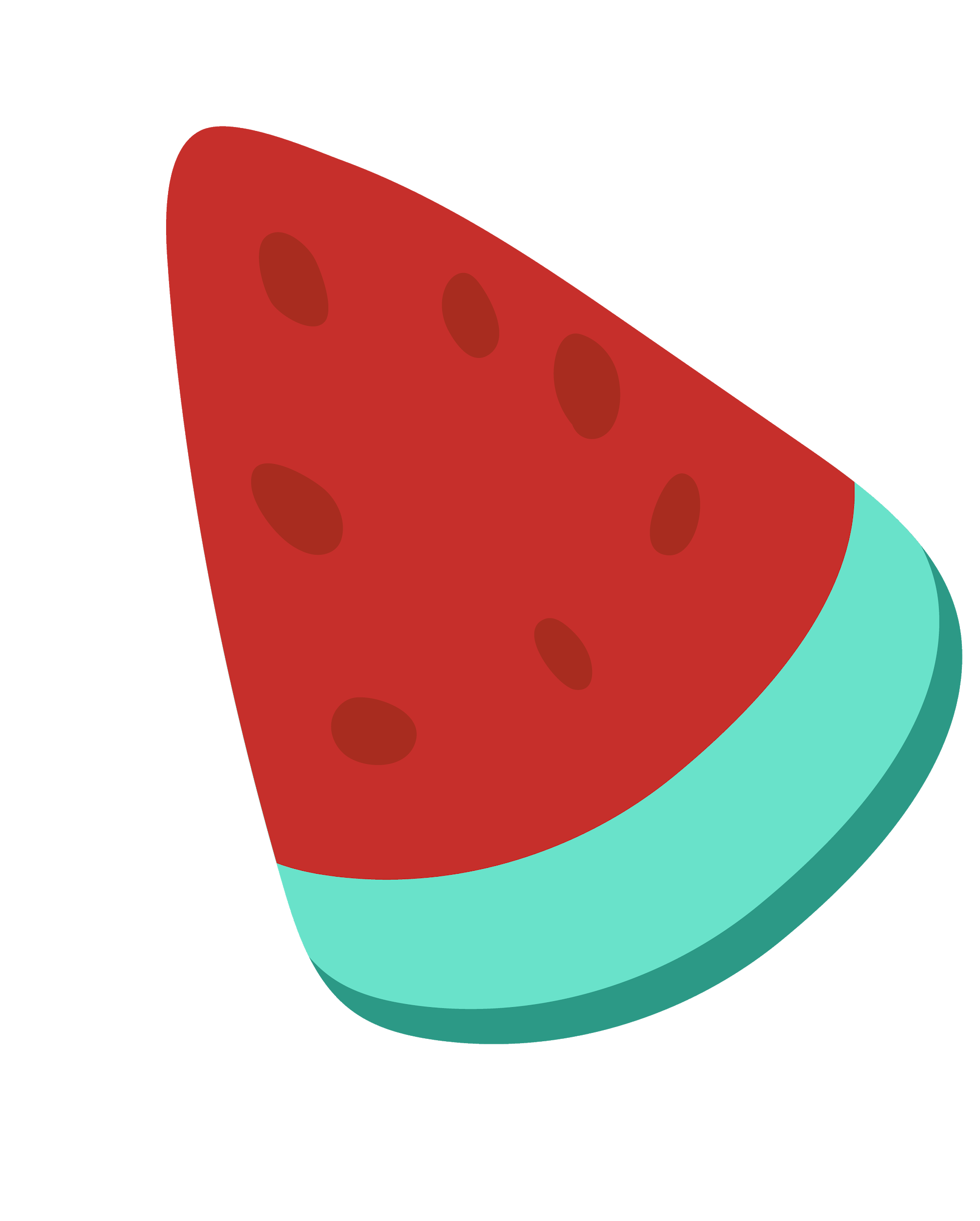 Making a fruit recipe
step 1: Watch the videos
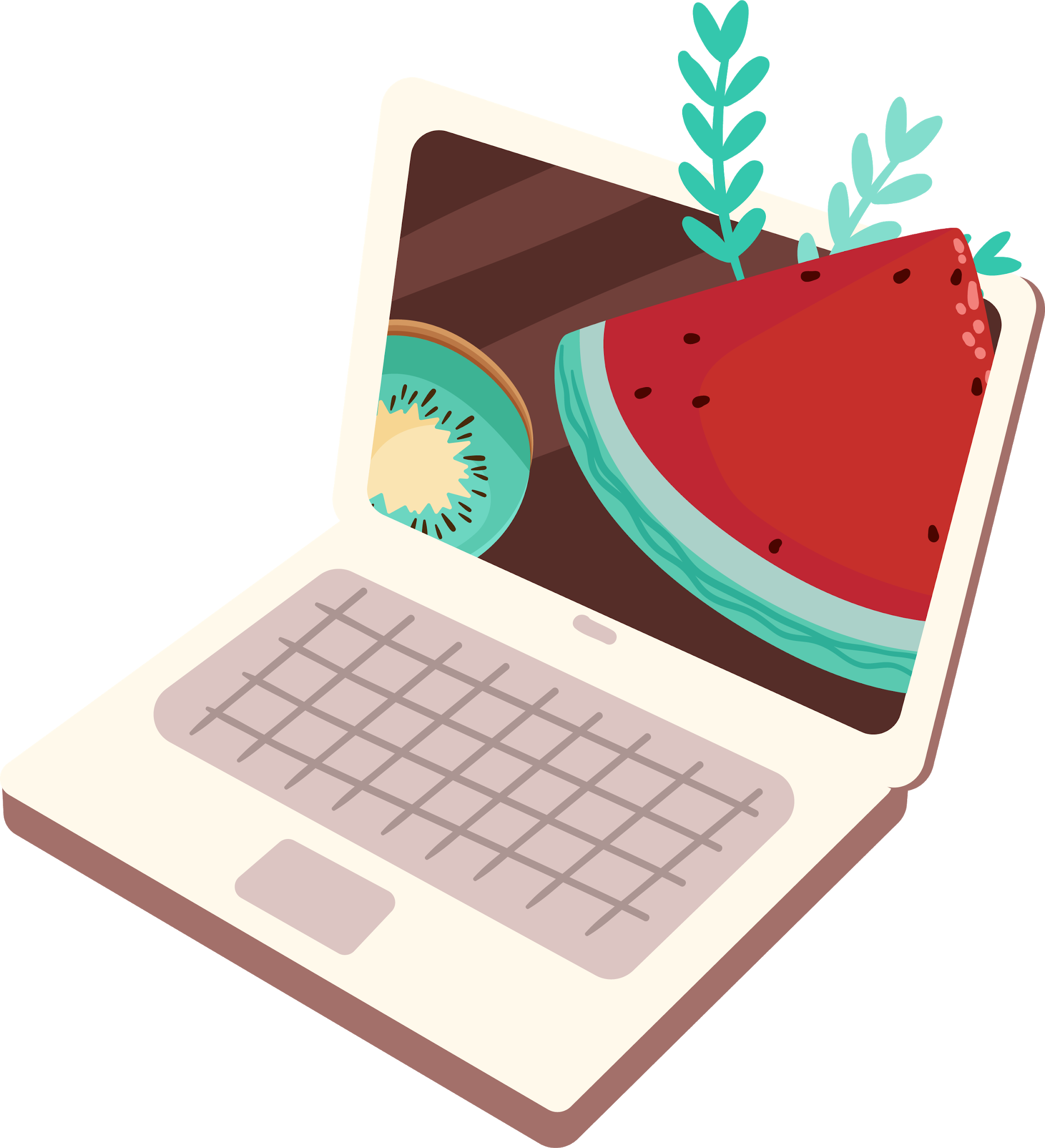 videos to watch:
Knife skills video
Watch the video about how to practice safe knife skills in the kitchen using the bear claw technique.
Recipe video
Choose to make either the Baked Apples recipe or the Fruit 2 Ways recipe, and watch the corresponding video for instructions.
Step 2: make the recipe
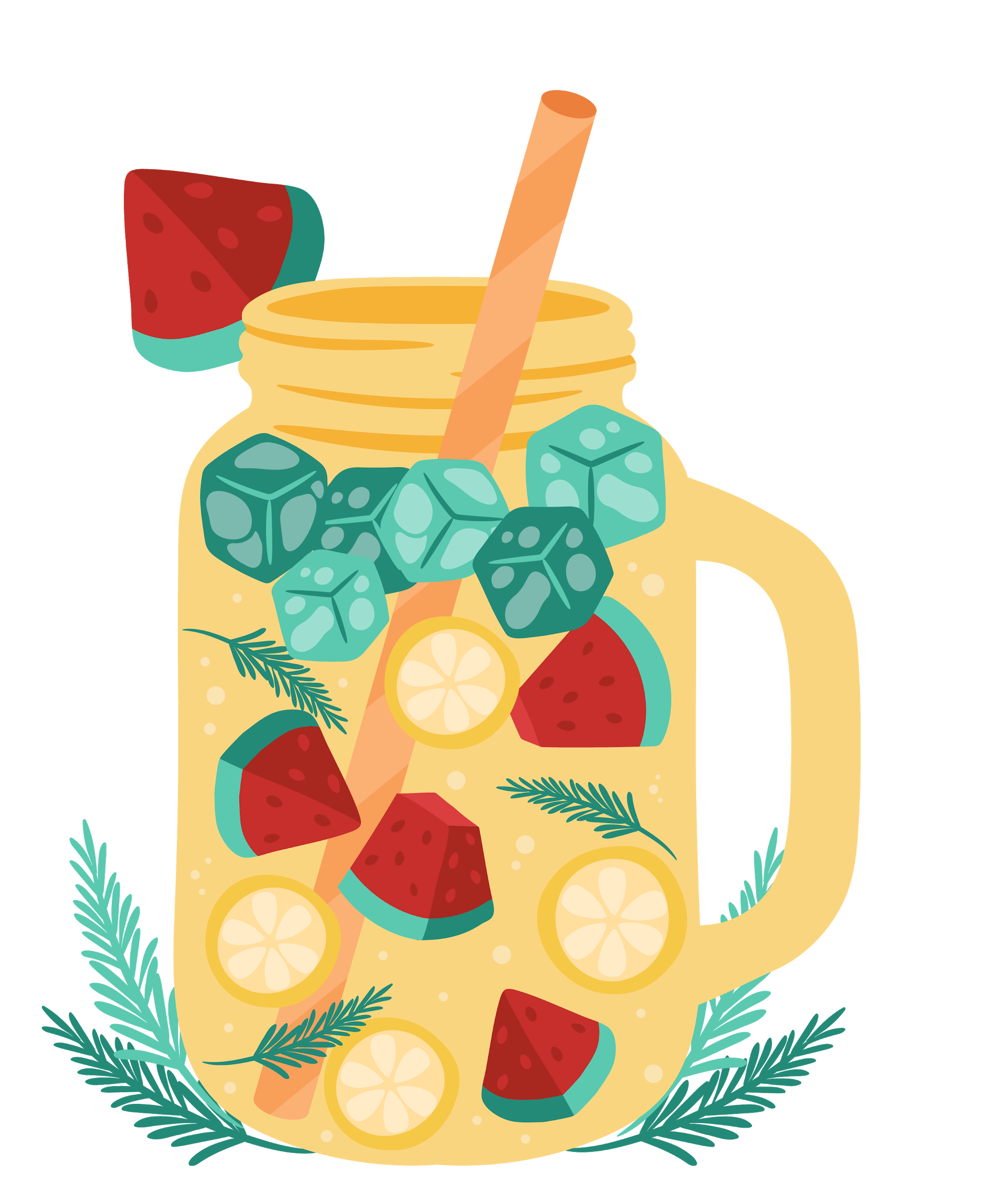 Next, make the recipe! 

Remember to have adult supervision while preparing the recipe and refer back to the videos for instructions

Once you are finished, take a picture or video of your creation and upload it to ClassDojo!
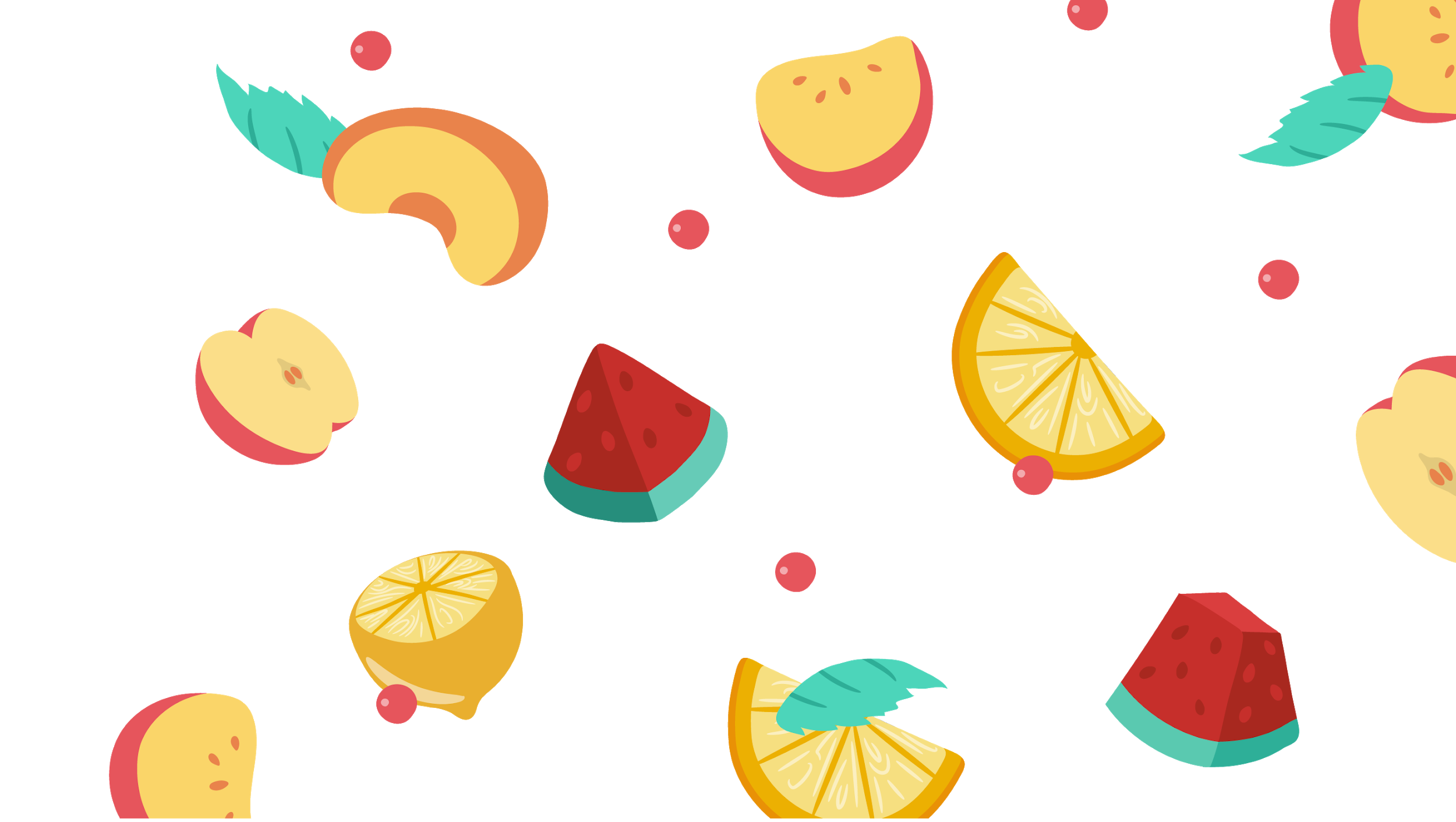 exit ticket:
Please…

Share 1 new idea you learned about today
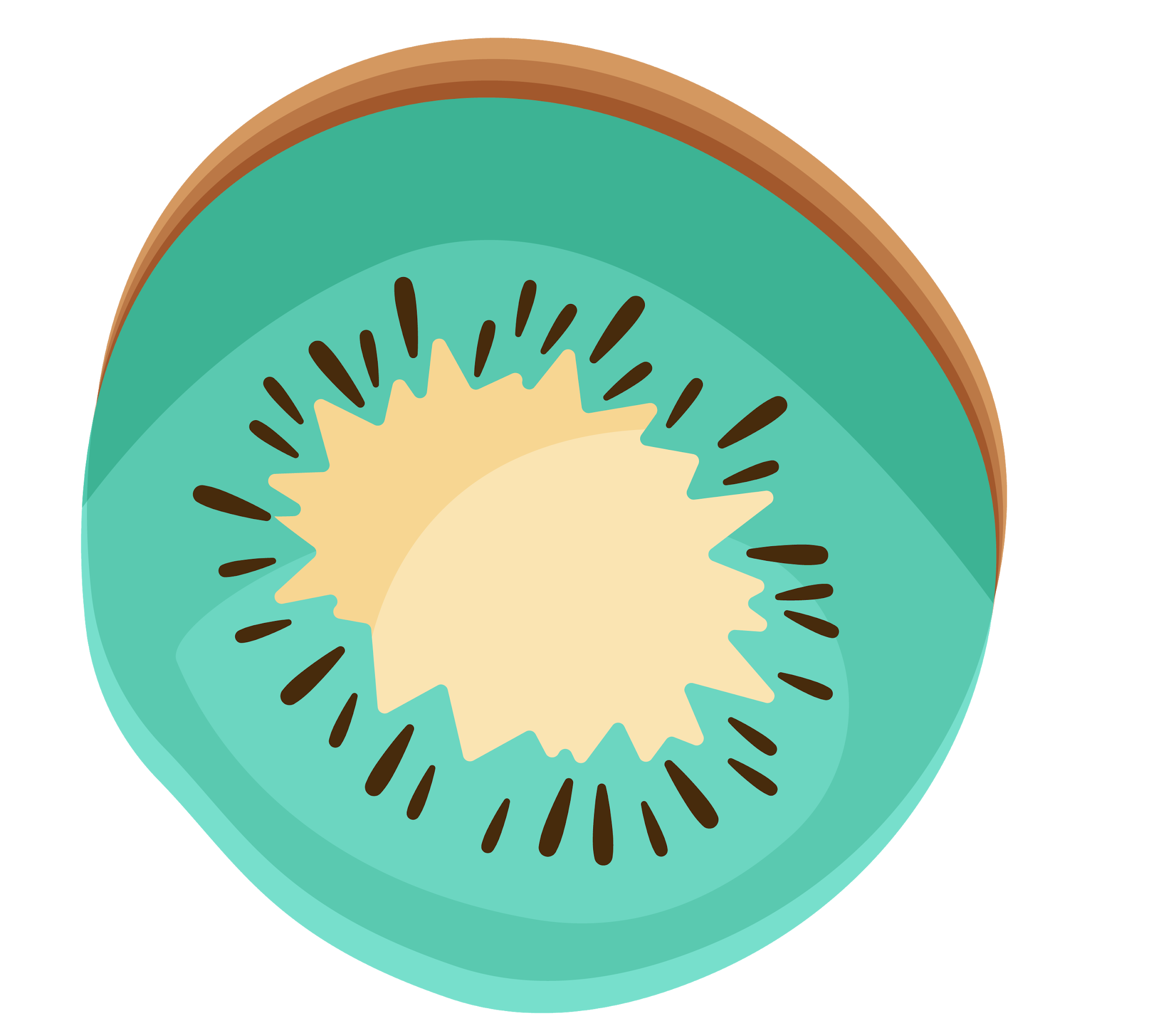 Show us how you use the bear claw technique
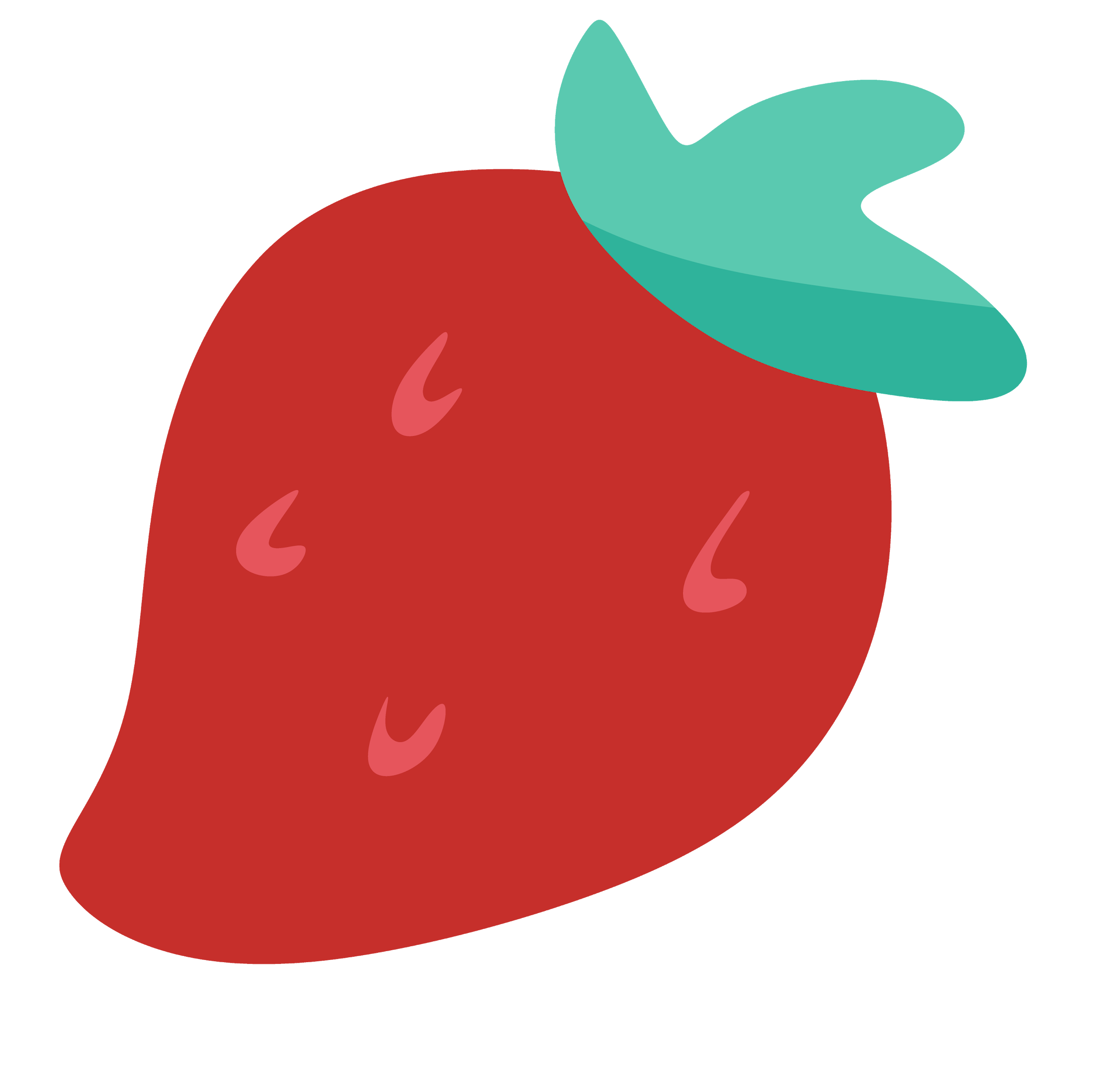